Missionary Care
Dear Heavenly Father, now is the time for our various parish missions committee district chairpersons to meet with the pastoral missions committee chiefs to discuss the coming year's missions ministry. Please grant them wisdom and vision as they go for breakthroughs and innovations with faith and courage. May they be strengthened to mobilise the missions ministry and raise up the missions'
Cont...
awareness among our believers. May the Holy Spirit move amongst them to prompt our brothers and sisters to heed the call of the Great Commission and readily come forward to be equipped and moulded by You, Lord. We pray for You to rally our Sarawak Chinese Annual Conference to raise the missions' call so as to serve this generation via the Gospel. Just as King David had served the people of his era. In Jesus Christ's name we pray, Amen.
Missionary Care
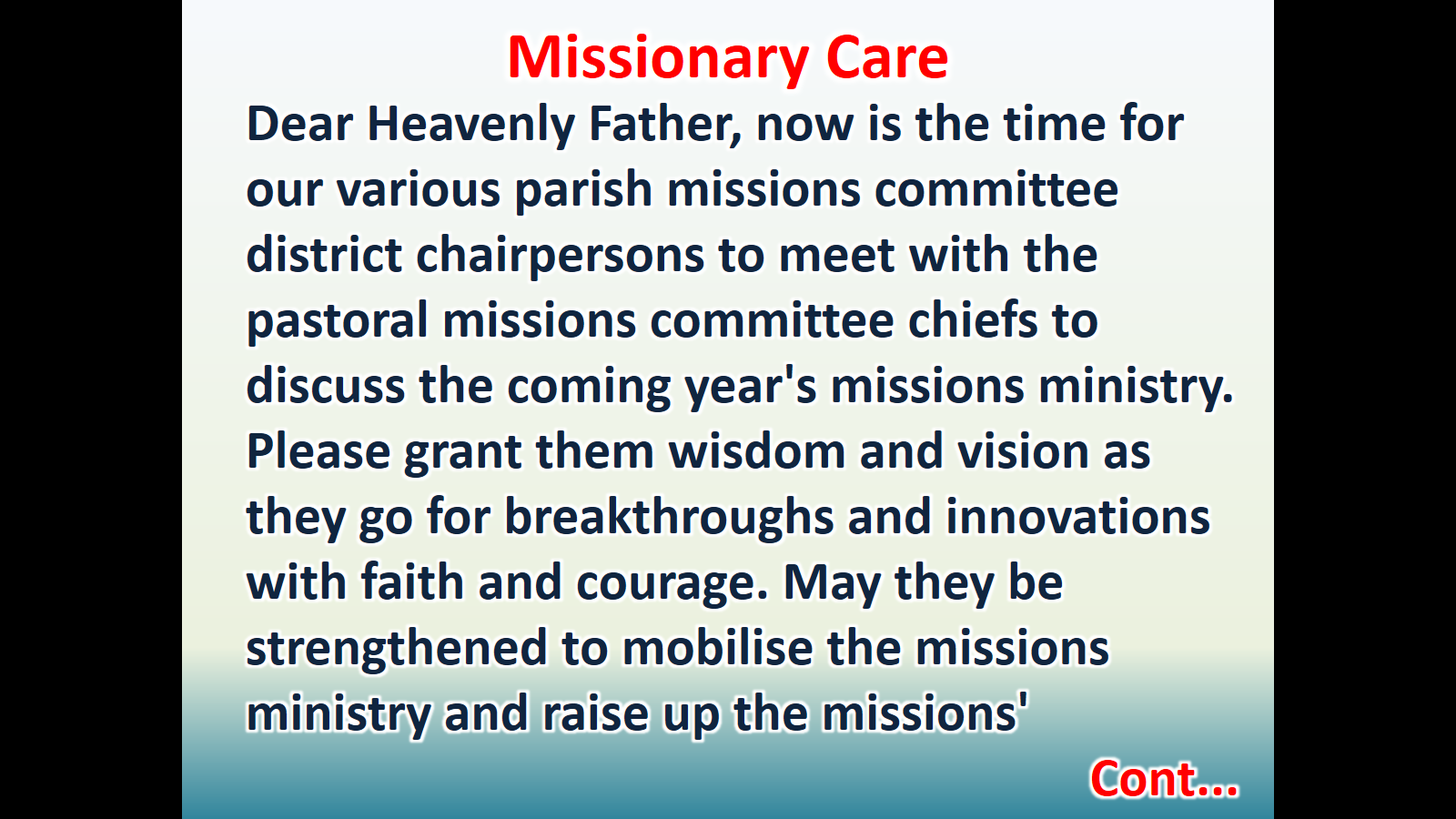 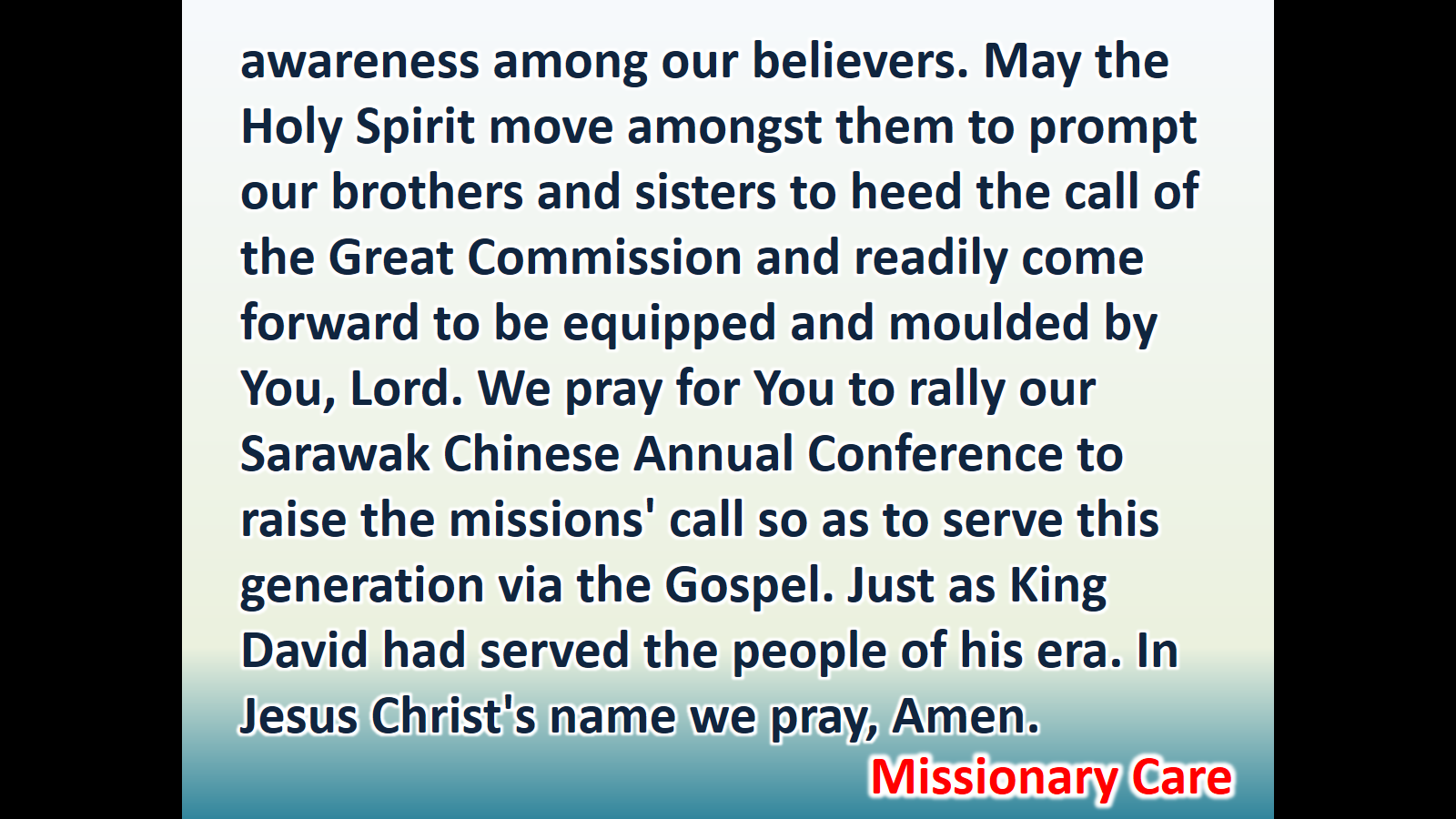